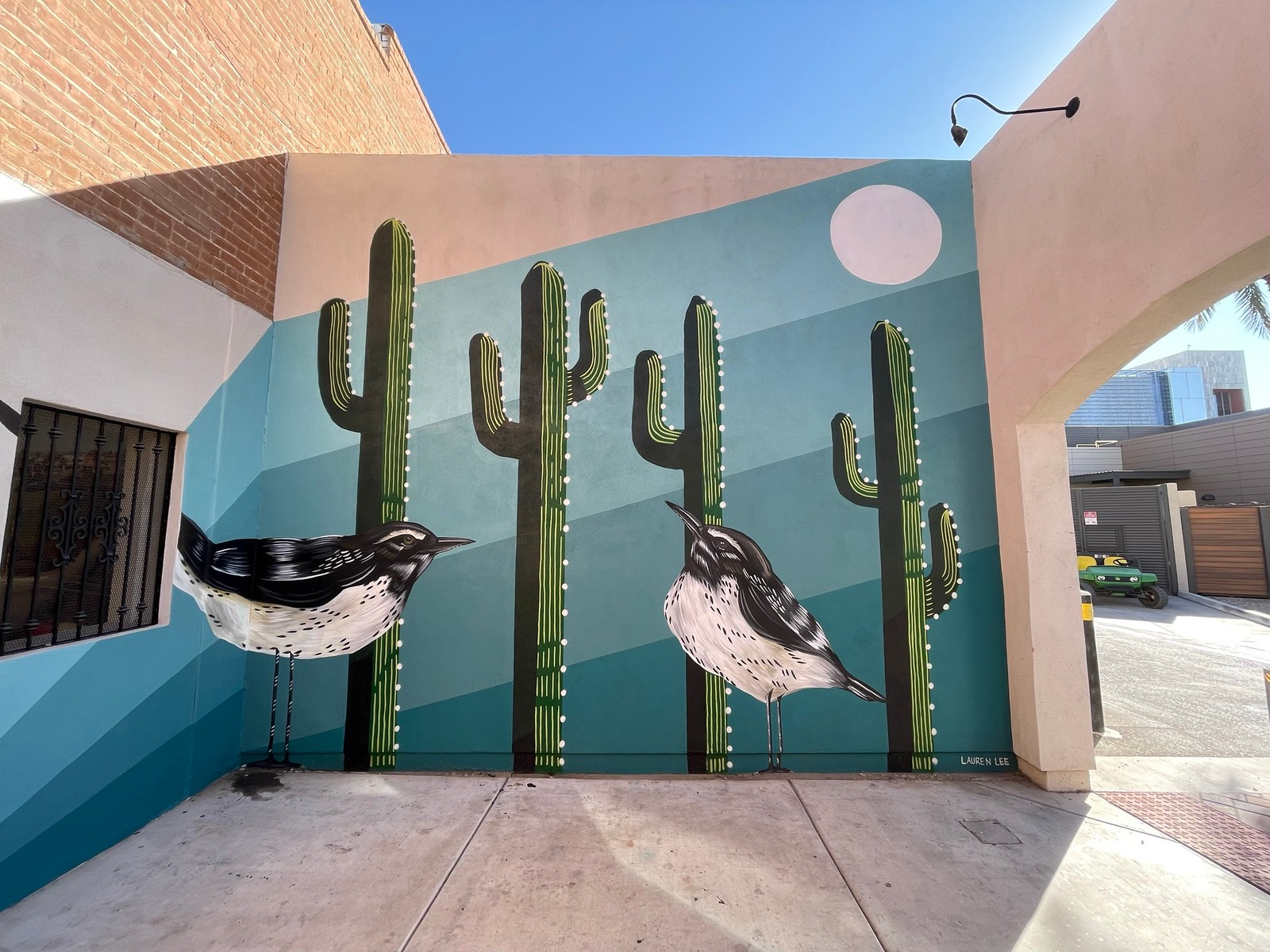 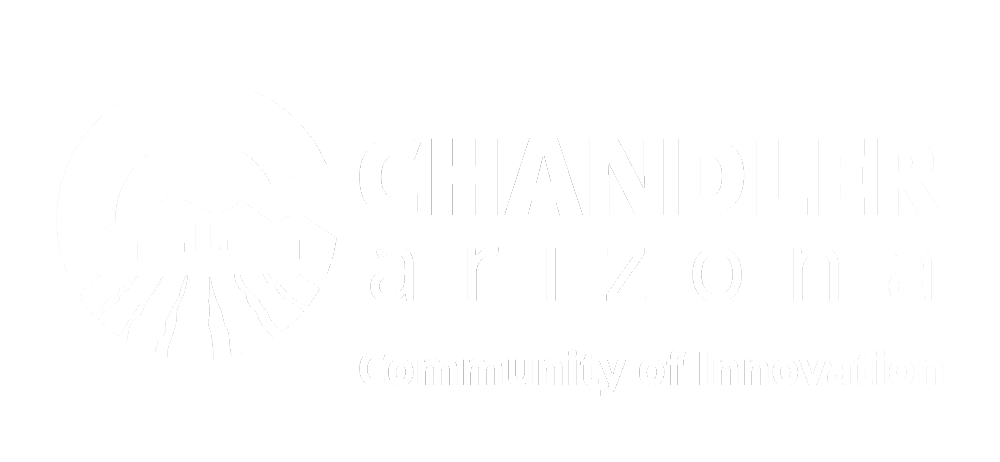 FY 2023-24 Budget Kickoff
with Mayor and Council
Council Conference Room
Thursday, October 27, 2022 | 4:00 p.m.
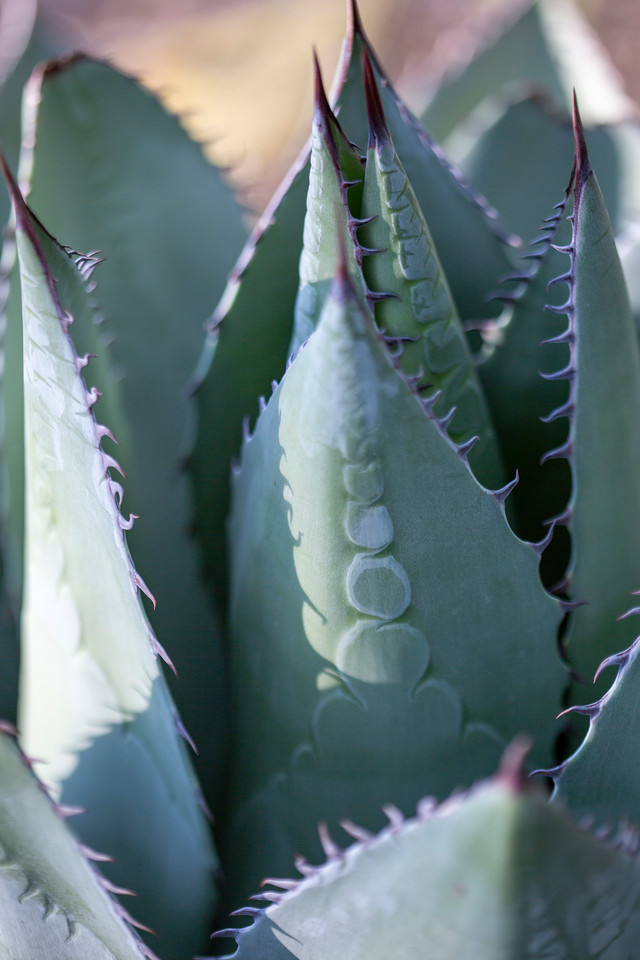 Current Year Budget Actions
Process Review and Theme
Budgetary Impacts for New Year
Strategic Framework (Goals/Focus Areas) 
Action Items to Achieve Strategic Framework
Capital Guidelines
Financial Policies
Key Dates
Agenda
- Council Direction
FY 2022-23 Budget Actions
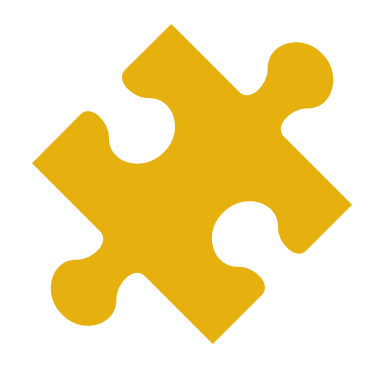 Sales tax rates unchanged - one of the lowest in AZ

Reduced property tax rate from $1.1126 to $1.1026 per $100 of assessed value - 7Th year of reduction

Water/Wastewater/Reclaimed & Solid Waste Rate Changes went into effect July 1, 2022

Added Inflationary Increases to operating budgets to compensate for affected budget lines

Increased CIP funding to account for anticipated inflation, maintain aging infrastructure, as well as finishing planned parks and arterial streets

Continued to address pension debt through additional one-time funding towards pay-down of PSPRS unfunded liability (+50M / $125.3M to date)

Adds funding for labor association commitments, general employee pay increases, and Classification and Compensation study estimated impacts

Added positions in critical areas such as Public Safety, Courts, IT, Facilities, Parks, Planning, and Public Works
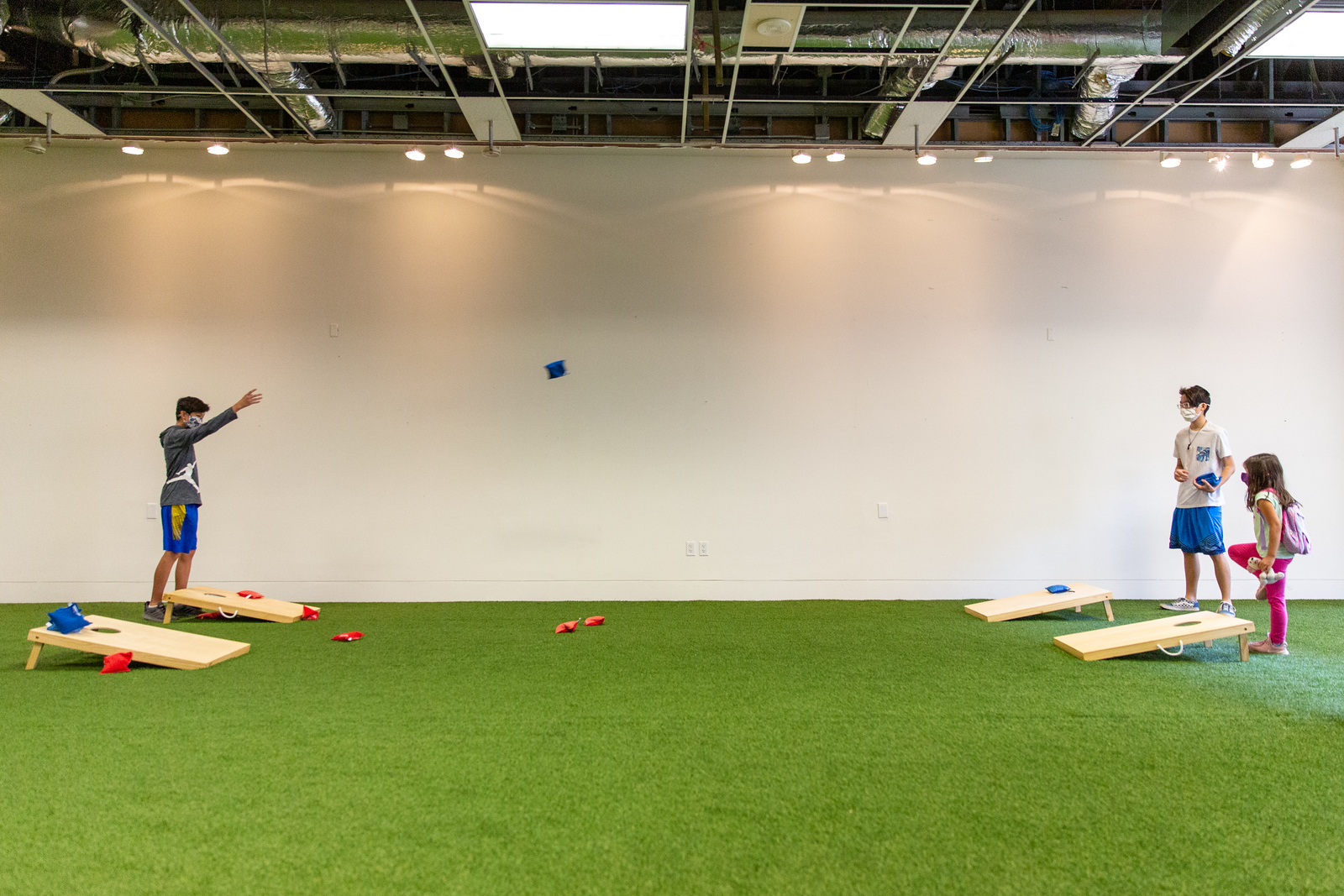 Where We Are in the Budget Process
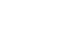 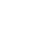 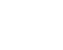 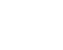 Financial forecast, funding decisions brought to Council during workshops 1 (February) and 2 (March)
Proposed budget brought to Council for discussion at all-day briefing (April)
Decision Package and CIP recommendations submitted by departments in December
Kickoff allows for Council direction on Strategic Goals/Focus Areas action items, policies & guidelines before budget process begins & Resident Budget Survey initiated
[Speaker Notes: Add survey]
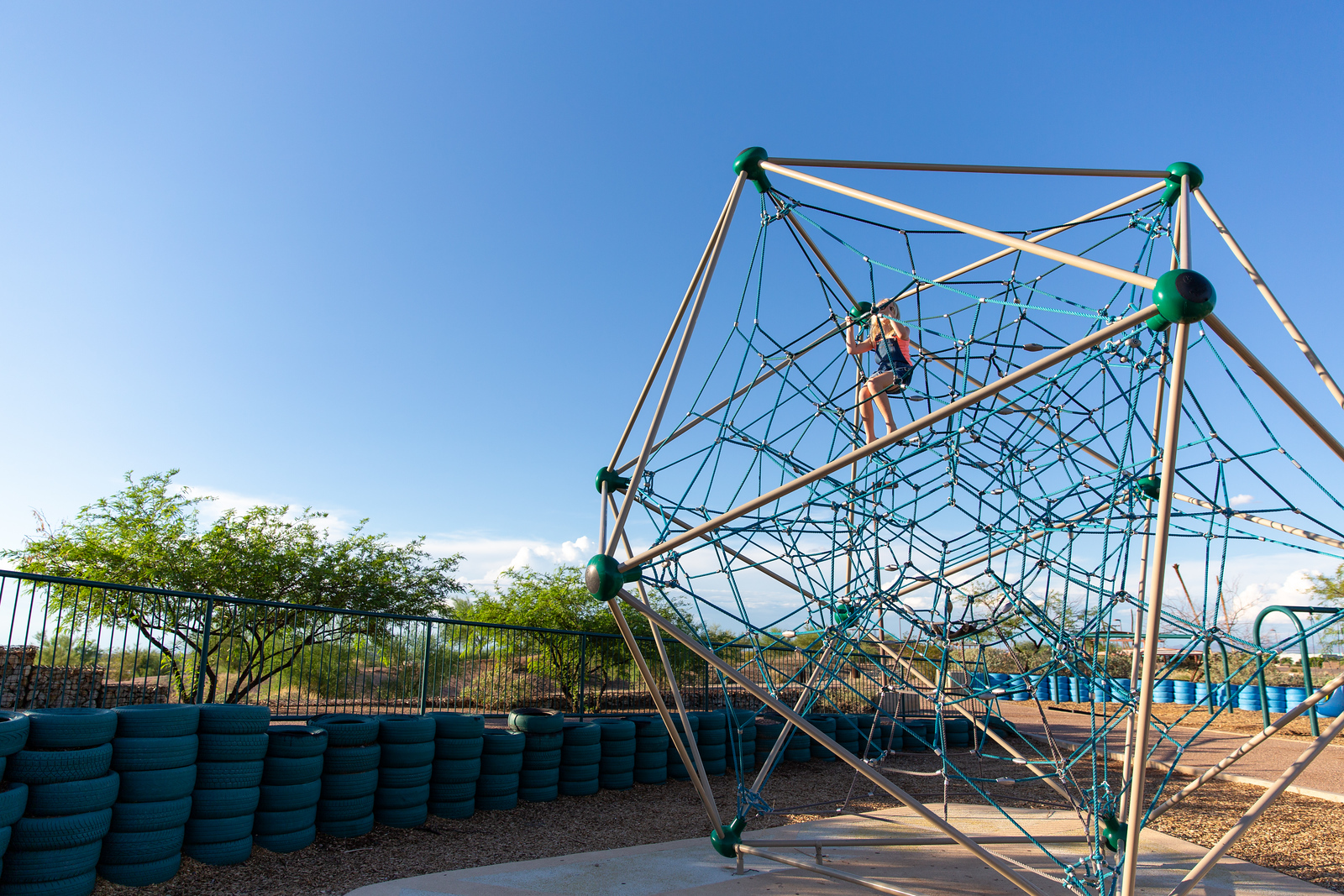 FY 2023-24 Budget Theme
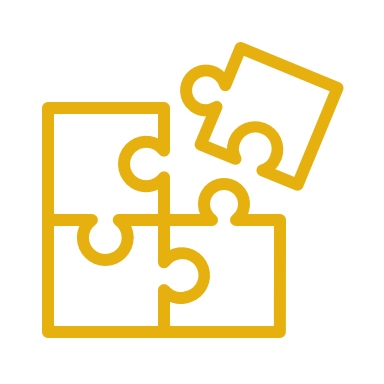 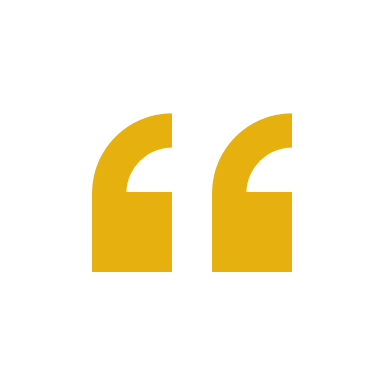 Innovation at Work
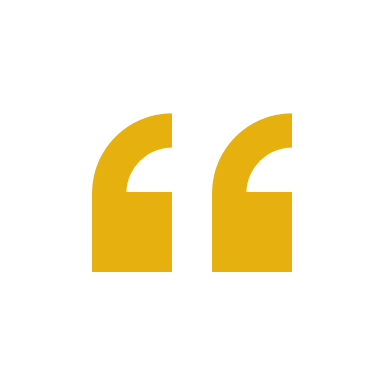 Our Brand
A safe, diverse, equitable and inclusive
community that connects people, chooses
innovation and inspires excellence
The Brightside
FY 2023-24 Budgetary Impacts
Local Economic Impacts
Local revenues continue to come in strong
Intel construction impacts are being seen in our monthly revenues
New retail will bring a destination-based shopping experience to Chandler, increasing revenues
State shared income tax shifting from 15% to 18% to offset flat tax implications, but increase this year is one-time
Inflation is driving revenues higher
Long tradition of strong financial management
Personnel/Staffing
Public Safety Personnel Retirement System (PSPRS) unfunded liability is decreasing, which allows for freed up ongoing funding
This year’s budget allowed for more substantial market adjustments and some impacts of Class and Comp study were incorporated
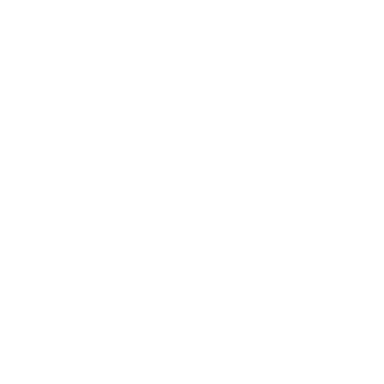 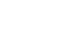 FY 2023-24 Budgetary Impacts Delineating Ongoing vs. One-Time
The Challenges
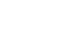 Personnel/Staffing
Retirement and vacancy impacts are still an issue
Attracting talent to fill vacancies
Class and Comp study impacts not yet fully known
ERP system will require significant city-wide staff effort
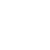 Inflation & Supply Chain
Affecting utilities, chemicals, construction materials and labor, vehicles, and equipment
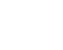 Potential Legislative Impacts
Legislative Impacts to local tax base and Model City Tax Code
Threat of eliminating residential rental and food for home consumption tax ($22M-$25M ongoing)
State shared income tax final level after flat tax implemented unknown
Prop 400 extension future is uncertain (longer term)
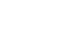 Technology
Multi-year City-wide Enterprise Resource Planning (ERP) system replacement 
Security posture / Infrastructure
Governance / speed to delivery
Mobility and flexibility / more to do
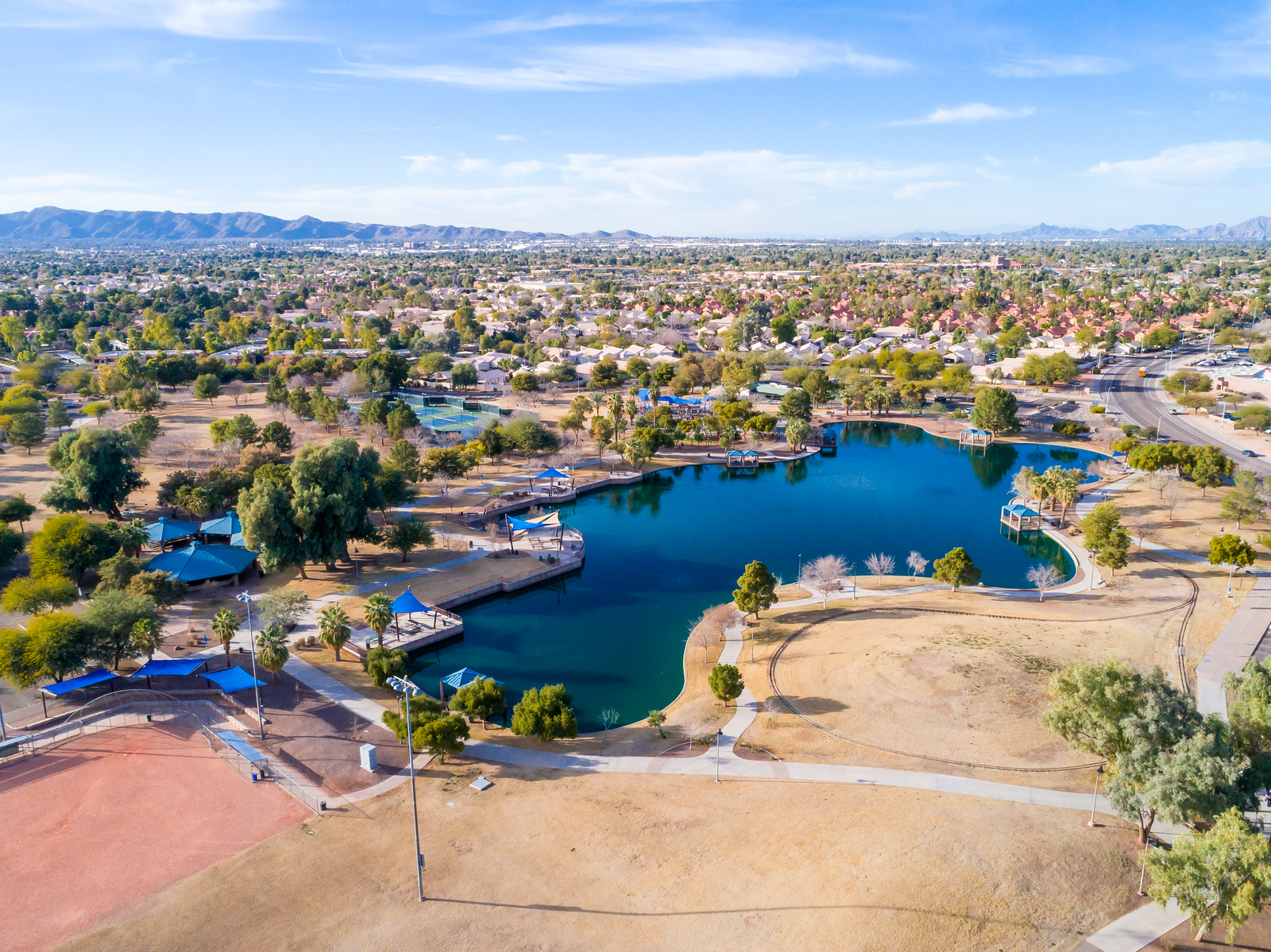 Strategic Framework Guides Our Decision Making
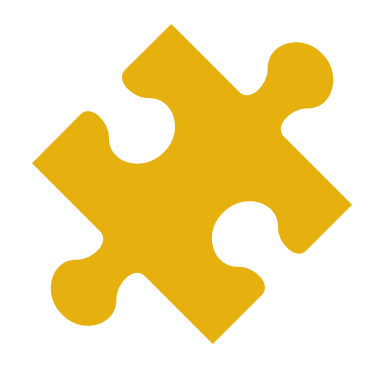 Focus Areas
Strategic Policy Goals
Being the Most Connected City
Being a Leader in Trust and Transparency
Maintaining Fiscal Sustainability
Attracting a Range of Private Sector Businesses
Fostering a Contemporary Culture that Embraces Unity
Being Safe and Beautiful
Economic Vitality
Innovation and Technology
Mobility
Neighborhoods
Quality of Life
Good Governance
[Speaker Notes: The Council’s Strategic Policy Goals continue to build on the vision of its leaders. They maintain fiscal sustainability and provide great value to our citizens with conservative planning and forward thinking.  

Our Council Strategic Goals of ……  and Focus Areas of ……….. Continue to be a Fiscal Foundation in our budget process.  Each Service we provide or Capital Project that is initiated or planned is linked to a goal and focus area which allows us to stay focused on the Vision set by our City Leaders.]
Action Items to Achievethe Strategic Framework Goals
Economic Vitality, 2 Year Action Plan
Economic Vitality
Preserve employment corridors, develop the Airpark, repurpose vacant retail, attract visitors to Chandler, be strategic about infill and redevelopment, and partner with higher education.
In Process
Airpark Area signage
Downtown Area Plans
Pedestrian & Wayfinding Study
Urban Land Institute Study 
Airport Strategic Business Plan
City Ordinance update  for promoting redevelopment
Improve Utilization of ASU Innovation
Healthy Urban Environment Grant pedestrian corridor study in partnership with ASU (Wall St)
Regional air services for Super Bowl
Yet to Start
South Arizona Avenue Corridor update
Winn School/Salvation Army Campus Plan
Submit proposed State legislation to aide in redevelopment of commercial properties
Regulatory City code review to adapt to easier ways of doing business
Completed
Airpark area plan 
Downtown alley way study 
RFP & award for executive hangars
Expand UofA to the Jonathan Building (Ribbon cutting 11/2)
City Internship program coordinator for CGCC hired
Three-year tournament contracts at Snedigar
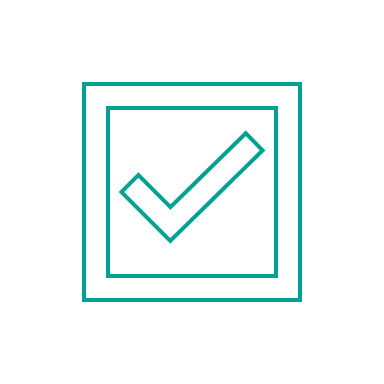 Note: Redevelopment projects currently planned or under construction shown on Story Map
[Speaker Notes: Urban Land Institute Study for southside 

the HUE Wall St. study was based on the "Week of Wall St." from March and is with ASU and Pinnacle Prevention]
Action Items to Achievethe Strategic Framework Goals
Innovation & Technology, 2 Year Action Plan
Innovation & Technology
Smart and sustainable solutions, ideas that promote efficiency and connectivity, leverage partnerships and outside funding, make Chandler a global technology destination, and invest in technology infrastructure.
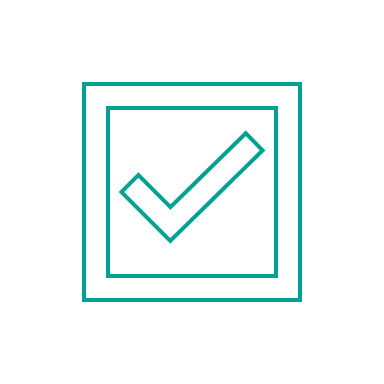 Completed
5 Electric vehicle charging stations at City Hall, Development Serv., and Fleet (solar) 
5 additional electric vehicles added  to Fleet
Adding stipulations by P&Z and City Council to have wiring for charging stations in new devl.
Energy efficiency requirements included in readoption of building code
Code updated to allow case by case approval of permeable pavers in lieu of asphalt
Two additional tools for security implemented
Neighborhood Resources data solution implemented (Building Blocks)
Fleet management system implemented
Brand standards updated
In Process
MAG RFP for electric vehicle charging feasibility study
Energy Audit Solicitation & Energy Cap upgrades
LED streetlight conversion contract approval
RFP for solar expansion plan
Review data center zoning requirements
City facility review for conversion to LED/touchless lighting
Automation of several paper/manual signature type processes including Utility billing changes
HR Digital Recruitment and marketing
Citywide Fiber upgrades
Yet to Start
Hardware distribution for in field plan review of as-built maps
Automate compensation management system
Action Items to Achievethe Strategic Framework Goals
Mobility, 2 Year Action Plan
Mobility
Integrated options to access employment corridors, convenient connections to East Valley, high-tech transit options, safe and attractive roadways and traffic systems, connect neighborhoods and places with multimodal pathways, and leverage regional resources.
In Process
ADA improvements
LED streetlight conversion
Canal and Trail Improvements
Frye Rd. Protected Bike Lanes
 Hunt Hwy. Traffic Calming & Bike Lanes Study
 Autonomous Vehicles Industry Development
Fiberoptic Cable Upgrades
Prop 400 extension 
SE Chandler Arterial Road projects (e.g. Cooper Rd. Chandler Heights)
Bike detection cameras
MAG emerging technology program 
 Price/Ocotillo Shared Use Path
SE Chandler Arterial Road Improvements
Yet to Start
Kyrene Road (Chandler Blvd. to Loop 202) Traffic Study
Road Projects (Cooper Rd. Extension)
Completed
Chandler Flex (Active Service)
Arizona Avenue Alternatives Analysis
McClintock Dr., Kyrene & Chandler Rd Bike Lanes
First mile last mile (Active service)
Road Projects (e.g. Alma School, Gilbert Rd.)
Western Canal crossing at UPRR
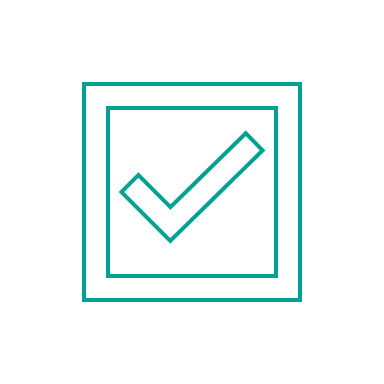 [Speaker Notes: There was limited detail on this one, so I was not sure which categories these fell in.]
Action Items to Achievethe Strategic Framework Goals
Neighborhoods, 2 Year Action Plan
Neighborhoods
Services aligned with needs in specific areas of the city, holistic approach to neighborhood improvement through internal and external partnerships, quality housing for diverse needs, and well-maintained/enhanced infrastructure.
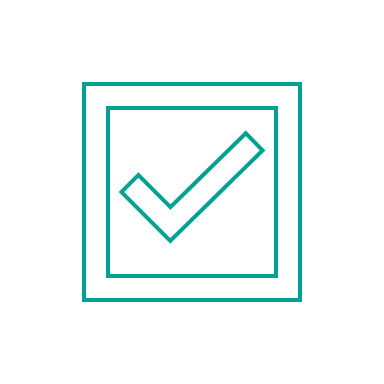 Completed
Galveston Stakeholder meetings
Partnered with Galveston Elementary for bike safety and bike giveaway
Identified 29 encampments and remediated 2
Purchase of Apartments on Trails End for new housing project
ADA improvements at Mountain View
Water Infrastructure at Westwood Manor and Chieftain Village
Pepperwood event over 1301 volunteers
Bilingual pay program
Galveston and Amberwood Envision Events
Held 3 Golden Neighbors Events
Emergency Rental Assistance (Active Program)
IGA with Kyrene Unified School District for Recreational Programing
Southside Village Conservation District
In Process
Continue to hold EVNAACP meetings
Donation program with Salvation Army for 120 beds and sheet sets
More than $12,000 in requests for Diversity Mini-grants
RAD project with 157 new housing units
Water Infrastructure at Kingston neighborhood
Recreational programing at schools IGA
Review Development Codes to facilitate housing diversity choices
Gazelle Meadows and Harris Park Improvements
SRO grants expanded
Yet to Start
NA
[Speaker Notes: *Get EVNAACP]
Action Items to Achievethe Strategic Framework Goals
Quality of Life, 2 Year Action Plan
Quality of Life
Public safety personnel/technology/training that supports partnerships, high landscaping and architectural standards, parks and amenities serving the surrounding area, public spaces usable year-round, events capitalizing on Chandler’s culture, and partnerships for cultural and recreational programs.
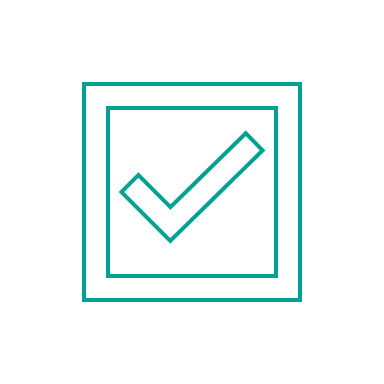 In Process
Navigator Program
Fire station 2 construction
Tumbleweed Park softball/baseball complex pre-construction services
Public art projects
Pool Equipment room controller
Reclaimed Water Interconnect Facility (RWIF)
Intel / SRP partnership for 230 KV lines
Change-up panhandling signs
Yet to Start
NA
Completed
Behavioral Health Unit
Mental Health Conference
Support, Mental Health, and Veterans Courts
Homestead North Park (ribbon cutting Nov. 12)
Lantana Ranch Park
Field of Honor
Set up Chandler Museum Foundation
Recreation virtual platform
GIS encampment initiative
Good Governance Goals
Continue technology enhancements to support mobility and efficiency solutions including beginning phase of ERP
Maximize use of grants and partnerships to achieve strategic goals
High Priorities
Building a 21st century workforce

Continue PSPRS paydown plan
Maintain existing City buildings based on Building Assessment
[Speaker Notes: Building a 21st century workforce
Class and Compensation for Chandler to attract strong workforce
Adjust health care contribution to support increased costs
Increase Police staffing to adjust to new policing models
Remote work / Mobility 
Be the place where everybody wants to work (collaborative spaces)
Internship Program / Partnership
Innovation]
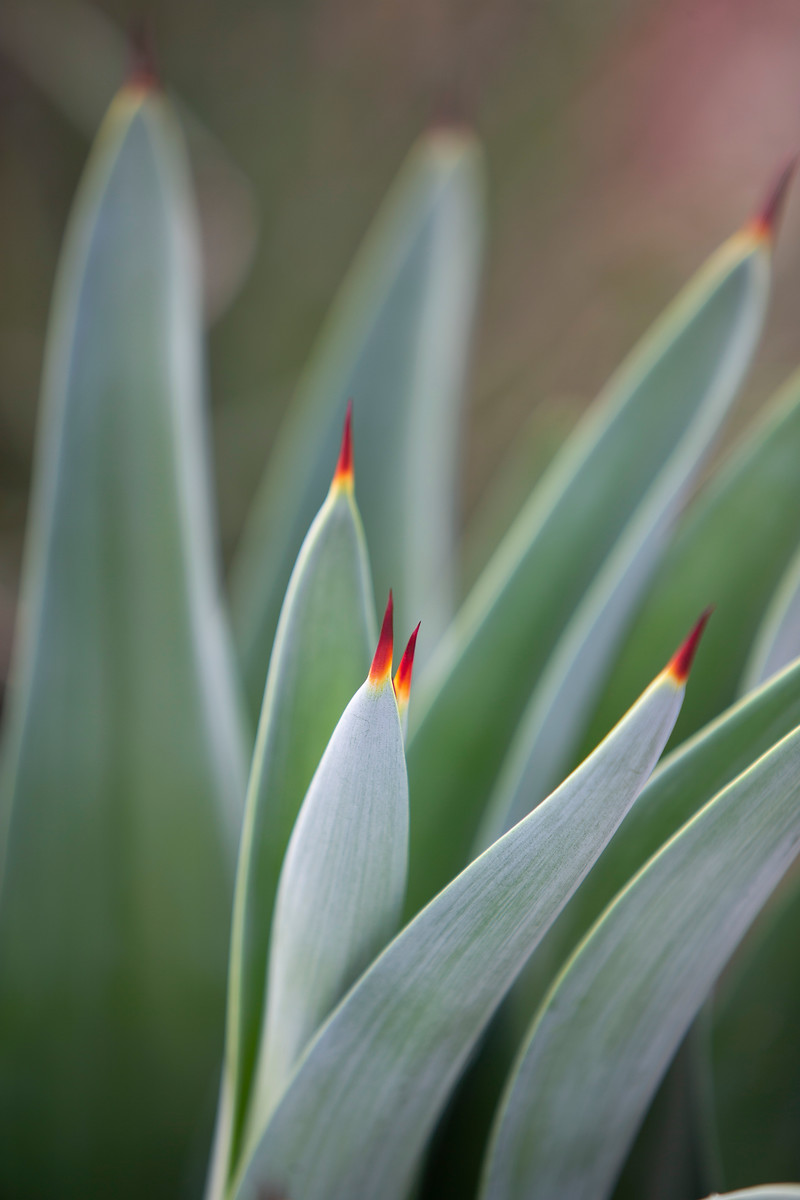 Minimize increase in property taxes
Maintain, enhance or re-imagine existing infrastructure
Finish planned construction of streets, parks, fiber and utility systems
Prior to adding capital, ensure related ongoing O&M can be supported
Utilize master plans to guide long-term capital investment
Deliver on commitments made to residents through 2021 bond election
Balance inflation, workload, and timely completion of high visibility and grant funded projects
Capital Guidelines
[Speaker Notes: Another Fiscal Foundation that Moves us forward are M&C Capital Improvement Program Guidelines.  We have prepared our 10- year CIP plan under these guidelines for a few years now, and they have served us well.  The plan would be to slightly modify these for FY 2022-23.]
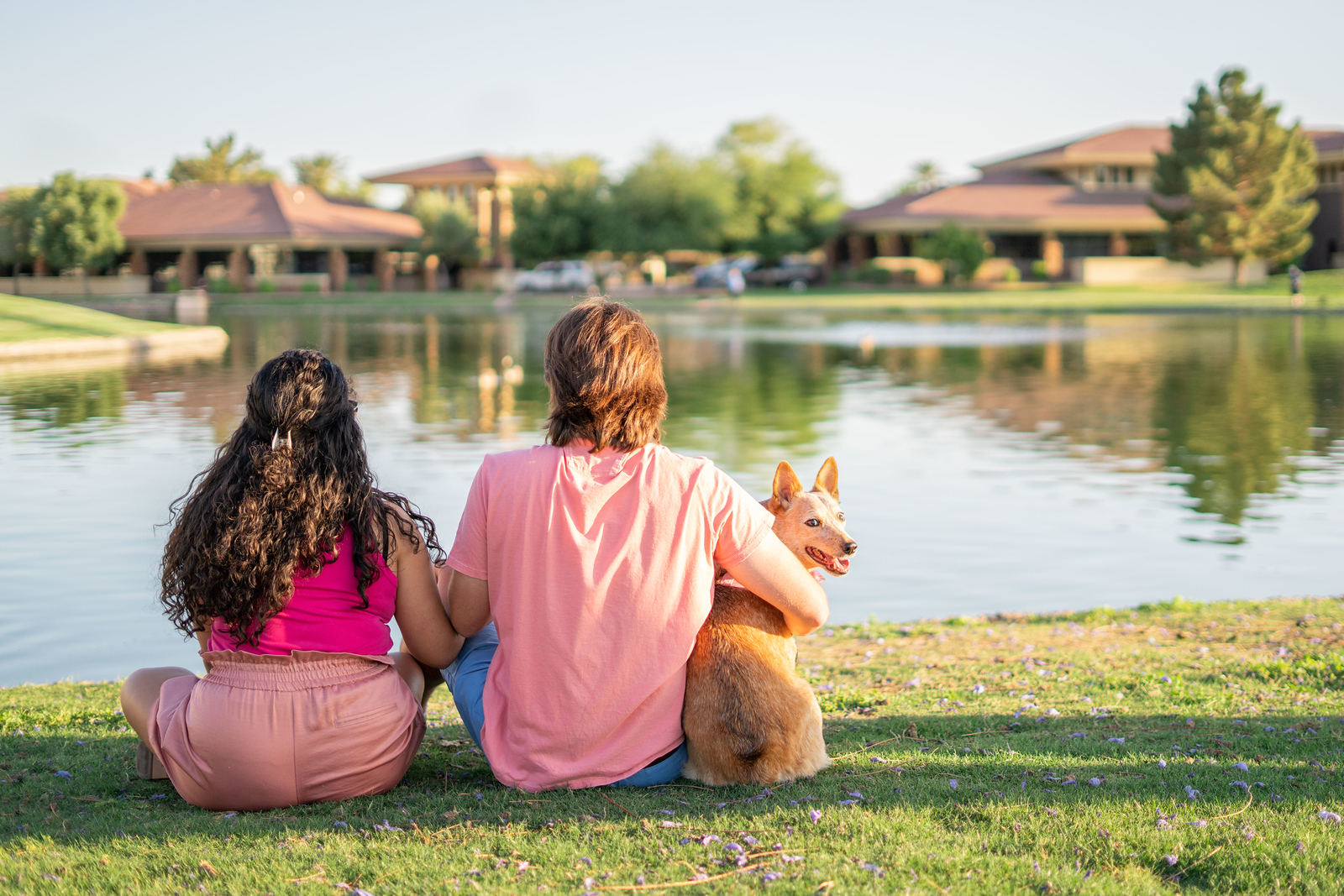 Operating Management
Capital Management
Reserves (Jan. 26, 2017) (Mar. 22, 2018)
Debt Management
Long-Range Financial Planning
Grant Management
Investment
Accounting, Auditing, and Financial Reporting
Pension Funding (annual update;  June 9, 2022)
Financial Policies
(Revised and adopted by Council January 14, 2016)
[Speaker Notes: Next, The City of Chandler developed strong Financial Policies many years ago that have been, and continue to be, the high standards set for stewardship over Chandler’s financial resources. They are also a guide for sound fiscal planning and budgeting, while maintaining fiscal integrity.  Each year the Financial Policies are reviewed and adopted as part of the annual budget.  A thorough review and update took place in 2015 and 8 were adopted in Jan. of 2016.  Since then there have been 2 updates to the reserve policy and the Pension Funding policy was added in 2019 and is updated each year.  

The updates to the City Financial Policies continue to institutionalize strong financial management practices, clarify the strategic intent for financial management, define boundaries, 
manage risks to financial condition, support good bond ratings to minimize borrowing costs, and comply with established public management best practices.]
Maintain AAA bond ratings from Moody’s, Fitch and S&P
Continue adherence to all fiscal policies

Remain Structurally balanced
Ongoing revenues support ongoing expenditures
One-time revenues support one-time expenditures

Maintain strong reserves
15% General Fund contingency reserve
Budget Stabilization reserve at a minimum of $10M

Manage expenditure growth
Focus on maintaining and/or modernizing existing services

Control Primary Property Tax 
Provide options should the forecast allow reduction
Council Approved Budgeting Practices Support Financial Sustainability
[Speaker Notes: Reserve:  Build a budget that leaves this alone.....
The City’s Sound Budgeting Practices Support our Financial Sustainability.  …

For FY 2022/23 5% of tax revenue would be $15.5M]
Tentative Key Budget Dates
[Speaker Notes: Can you make this a chart in PP please?]
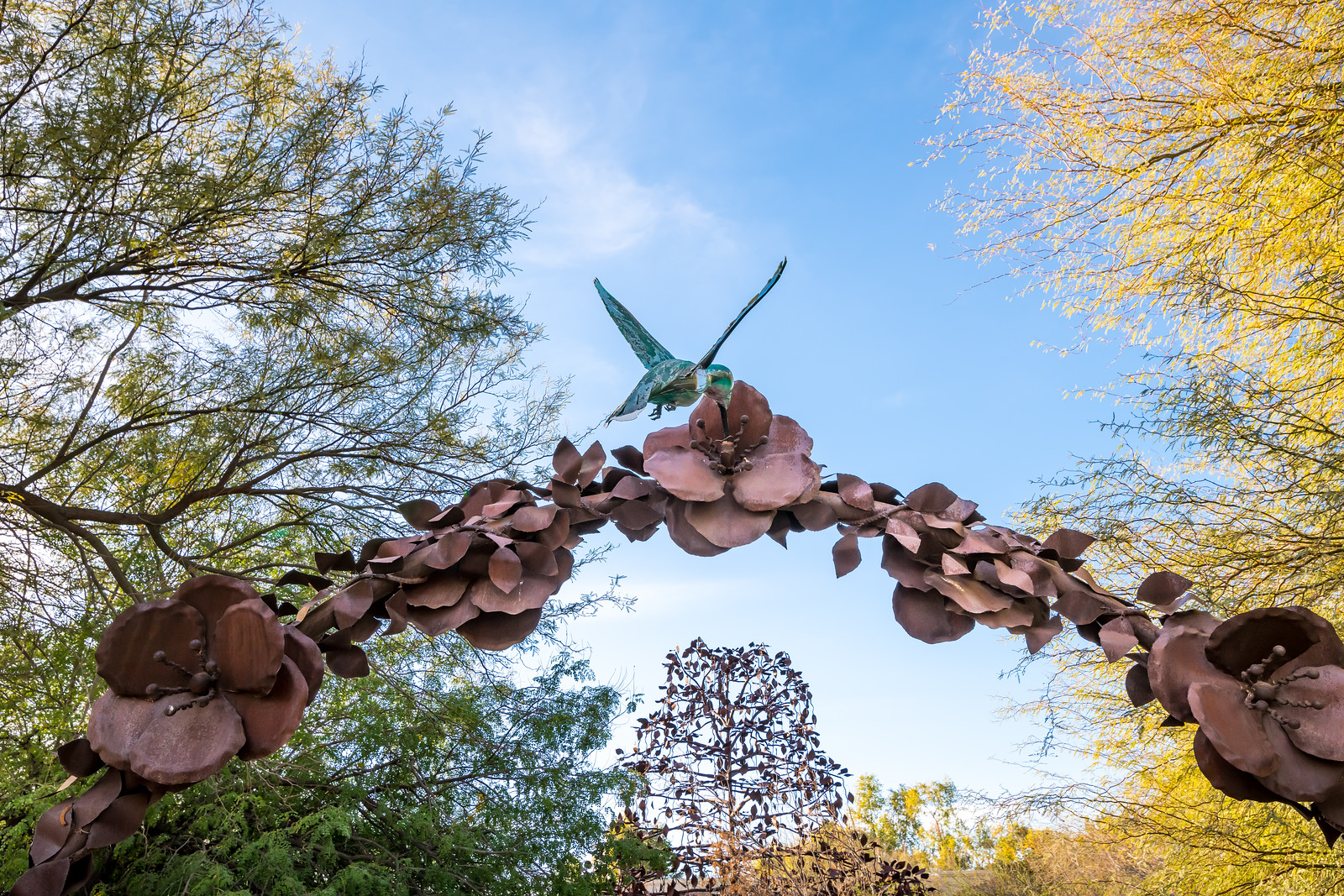 Questions?
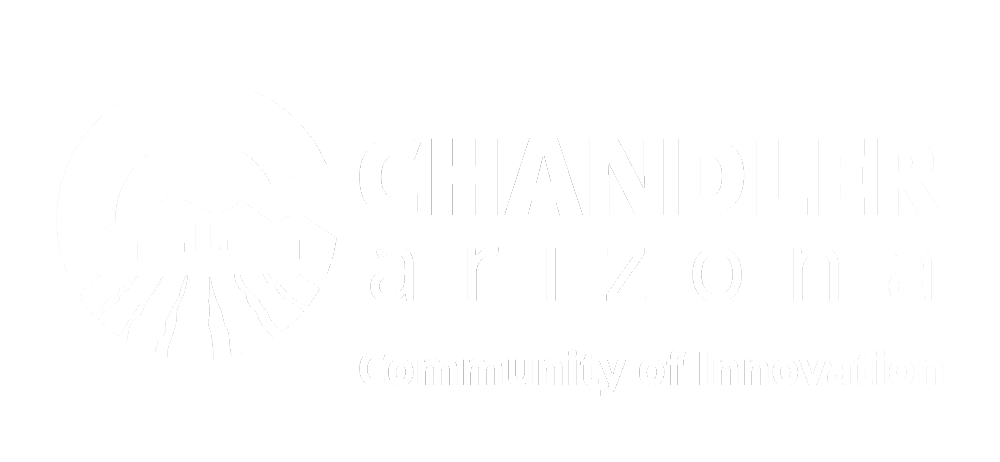